MK6 与 XX-A5 对比（内部文件）
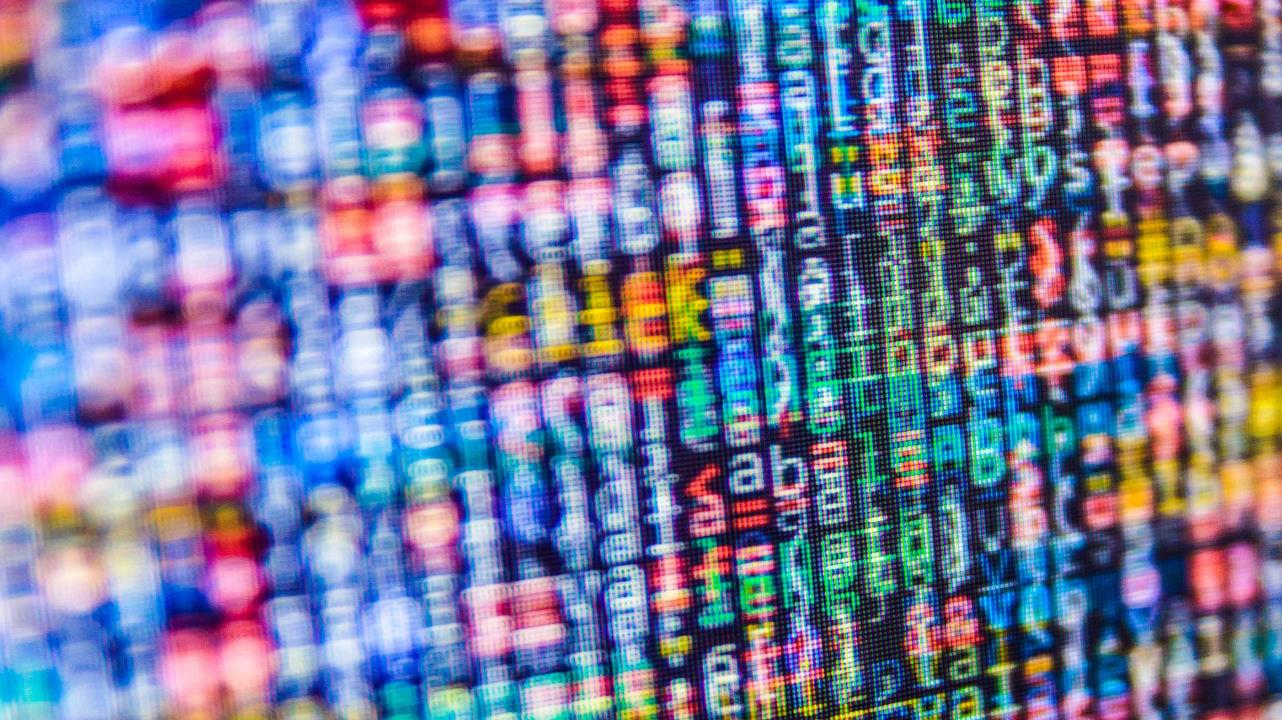 整体性能实测对比
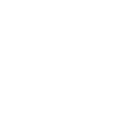 对比各项参数的实测表现
内部文件，不可外传
整机性能评分
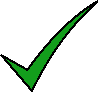 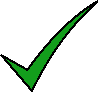 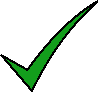 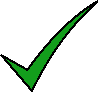 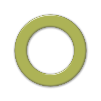 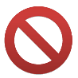 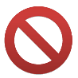 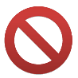 各个参数调到 99% 时实测速度对比
MK6 在各项生产速度参数上，都拥有明显的优势
XX-A5 在溶胶转速上有少许优势，但代价是非常低的溶胶扭矩（即靠降低排量来硬性增加速度）
MK6 何以做得到？
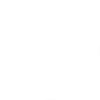 Precision Hydraulics®
（精确液压技术）
快而准
(JM168-MK6 的干循环时间只有 1.9 秒)
精确液压技术®
新世代电脑控制软件配合最先进的日本油路设计
由日本资深工程师团队使用最先进的液压模拟软件开发
第三代伺服技术的加强更新：由 3G 迈进 4G
完全杜绝不必要的压差发生
稳如磐石
(在高速运行时，全机没有一丝抖动与液压冲击)
超高重复精度
(误差 < 0.05%)
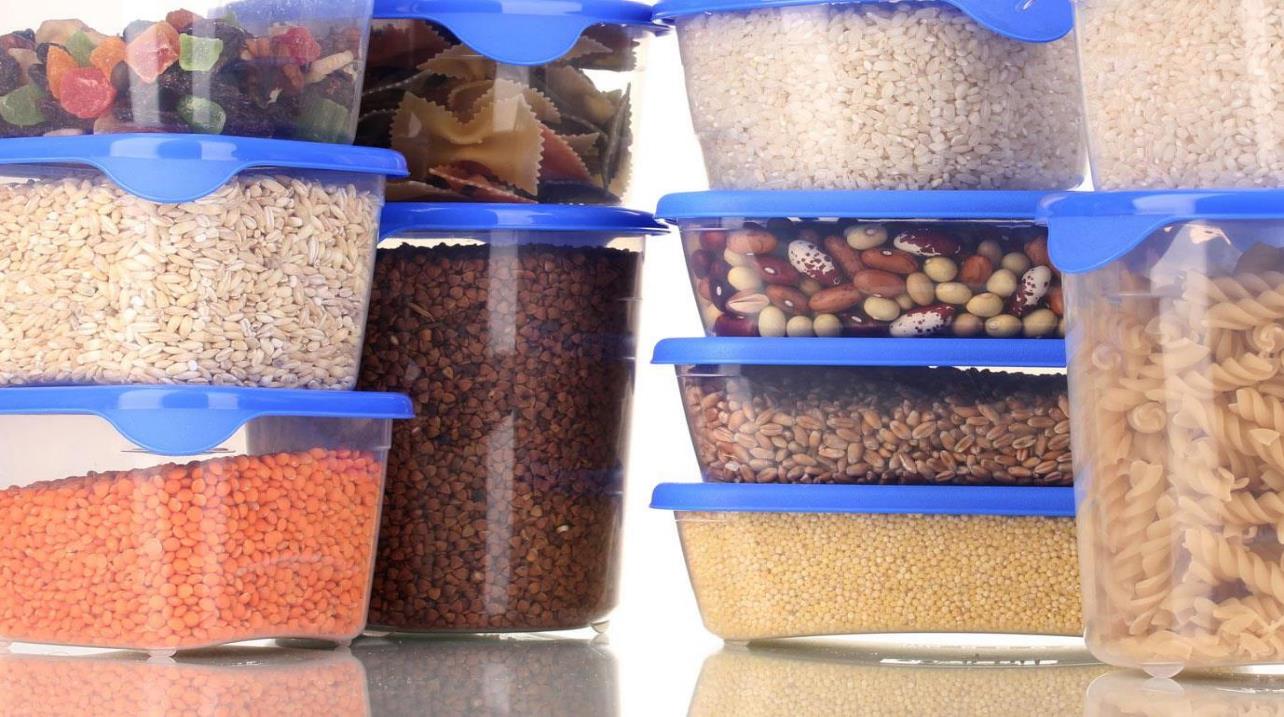 射胶功能对比
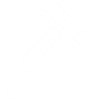 详细对比射胶方面的功能及参数
内部文件，不可外传
射胶加速响应 (0 → 99%)
220ms
520ms
0-99% 射胶加速响应曲线
响应以小为佳
速度以平滑、无波动、无超调为佳
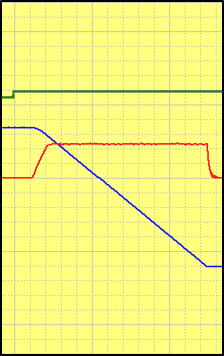 指令
速度
JM168-MK6
XX160-A5
位置
射胶加速响应的重要性
JM168-MK6
XX160-A5
说明

响应类似于跑车 0-100kmh 加速时间，需要强劲动力及良好的调校
良好的加速响应时间，可以缩短生产周期，提高生产效率
良好的加速响应对于薄壁以及高难度制品等有明显优势
速度
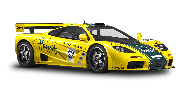 (0 → 99%)
220ms
520ms
时间
射胶压力控制
以平滑、无波动、无超调为佳
压力控制对于制品质量至关重要
特殊材料（改性工程塑料等）对压力波动非常敏感
压力稳定对良品率有绝对性影响
MK6 通过多方优化达到超低射胶启动压力
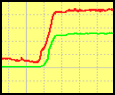 XX160-A5
JM168-MK6
射胶启动压力及压差
启动压力及压差以小为佳
启动压力及压差是无功用的浪费能源、还需要更多电力驱动冷却水塔
启动压力及压差越大，能源效益越小，节能减排功能越差
MK6 的精确液压技术®基本上杜绝压差、启动压力最小
压差（巴）
损耗
55%
24
20
10
启压（巴）
启压（巴）
XX160-A5
JM168-MK6
11
射胶压力
188
MPa
射胶压力以大为佳
射胶压力充足则制品质量稳定，良品率高
163
MPa
15%
XX160-A5
JM168-MK6
12
射咀护罩设计
有透视窗
取消透视窗
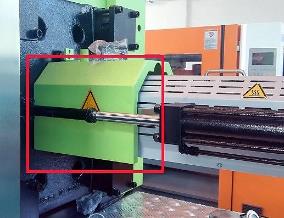 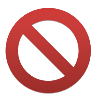 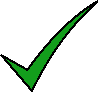 XX160-A5
JM168-MK6
不利操作
方便操作
射移油缸设计
斜排双射移
横向双射移
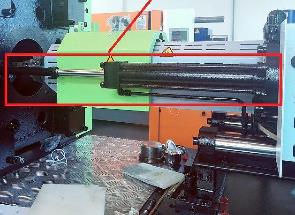 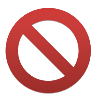 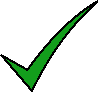 XX160-A5
JM168-MK6
不方便操作
受力均匀、更平稳
操作方便
射台底座设计
线性导轨
传统导柱
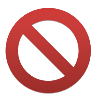 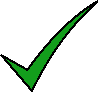 JM168-MK6
XX160-A5
不利高速射胶
射胶平顺迅速
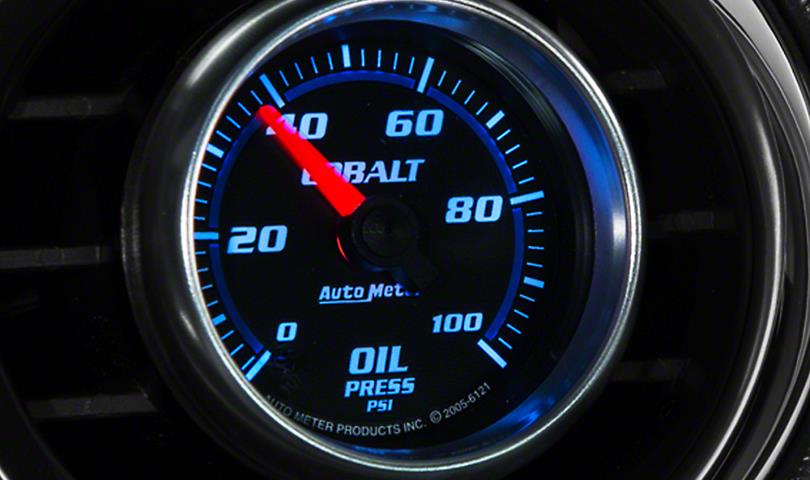 保压功能对比
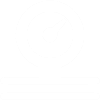 详细对比保压段的功能及参数
内部文件，不可外传
保压压力响应 (0 → 99%)
270ms
490ms
0-99% 保压响应曲线
保压稳定及响应快速对制品的良品率至关重要
响应以小为佳
压力以平滑、无波动、无超调为佳
XX-A5 的保压压力出现异常波动
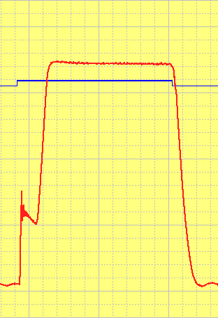 压力
JM168-MK6
指令
XX160-A5
稳态压力控制
以平滑、无波动、无超调为佳
XX-A5 压力波动范围极大
MK6 的精确液压技术®经过特殊调校，稳态压力稳定准确，波幅小
精确压力控制对高精密、高光等对射胶压力控制要求高的制品有明显优势
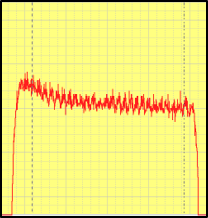 JM168-MK6
XX160-A5
保压切换压力响应
专利技术
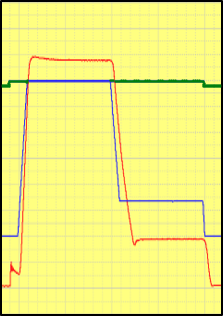 以平滑、无波动、无超调为佳
保压压力切换精确迅速对于多段保压精度要求高的制品有明显优势
射胶指令
JM168-MK6
XX160-A5
压力
压力指令
背压控制
数控、方便、精确
人手操作
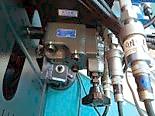 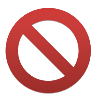 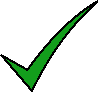 XX160-A5
JM168-MK6
手调式背压阀
数控背压阀
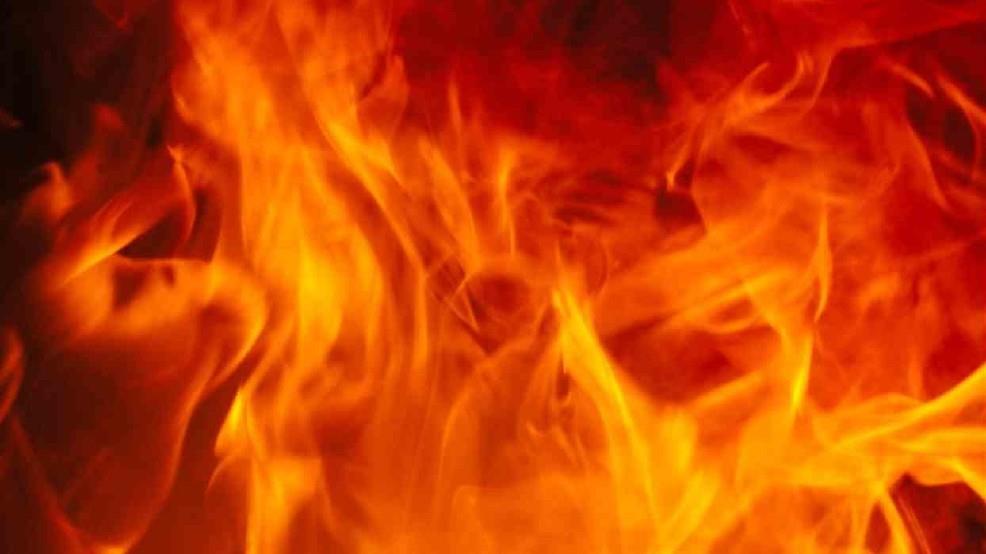 熔胶功能对比
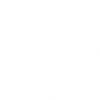 详细对比熔胶的功能及参数
内部文件，不可外传
熔胶马达排量与扭矩
熔胶快，力气够
力气低！
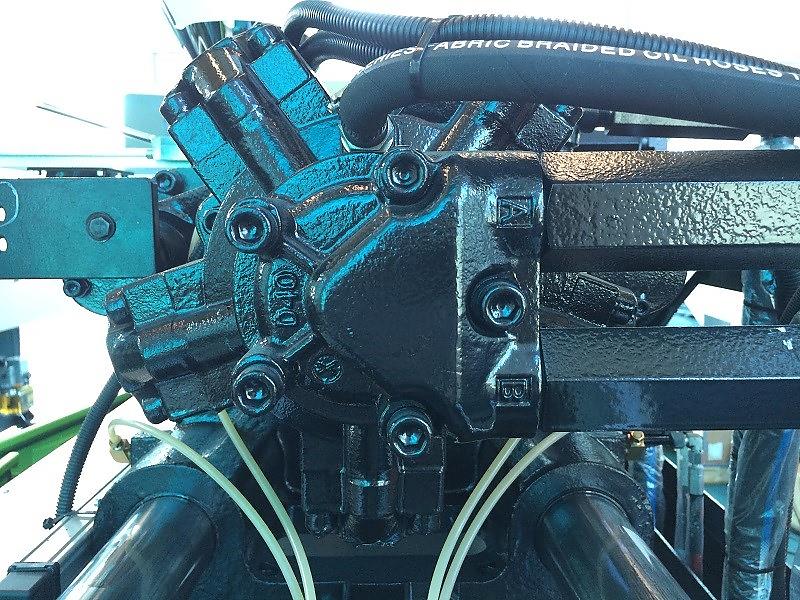 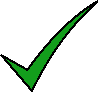 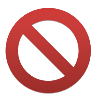 XX160-A5
JM168-MK6
品牌: 帕克兰
排量: 400cc
单位扭矩: 56 Nm
品牌: 中意液压
排量: 500cc
单位扭矩: 80 Nm
熔胶扭矩
30%
XX-A5 靠降低排量来硬性增加速度，
代价是极低的扭矩，不利生产工程塑料。
电热最大功率
12.9
kW
电热最大功率以大为佳
电热功率不足则熔胶功能受损，影响熔胶质量（尤其是生产周期短）
电热功率不足则熔胶时间过长，影响周期时间
10.9
kW
18%
XX160-A5
JM168-MK6
24
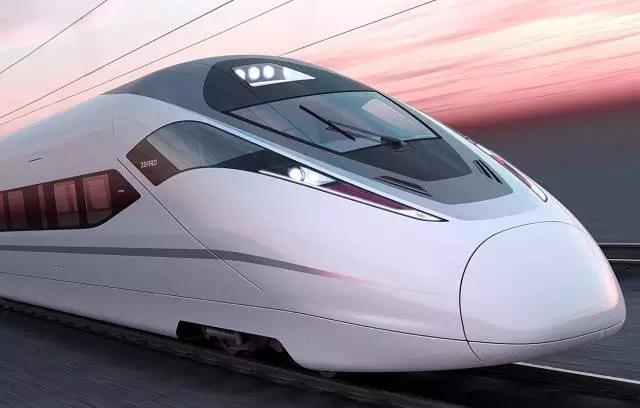 锁模功能对比
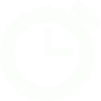 详细对比模板及机铰的设计、
功能及参数
内部文件，不可外传
哥林柱内距
470 mm
460 mm
470 mm
460 mm
JM168-MK6
XX160-A5
干循环时间
日本技术
机铰及油路设计
干循环时间以小为佳
动作以平滑、无波动、无超调为佳
MK6 的日本技术机铰及油路设计，加上出色的运动控制（日本电脑控制器），使机器可达到极速状态，提高生产效率
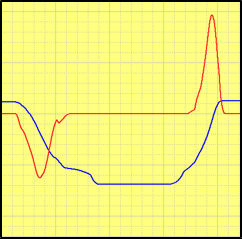 1.9 秒
2.7 秒 (+42%)
JM168-MK6
XX160-A5
开／合模速度
模板位置
模板结构
不变形
变形度大
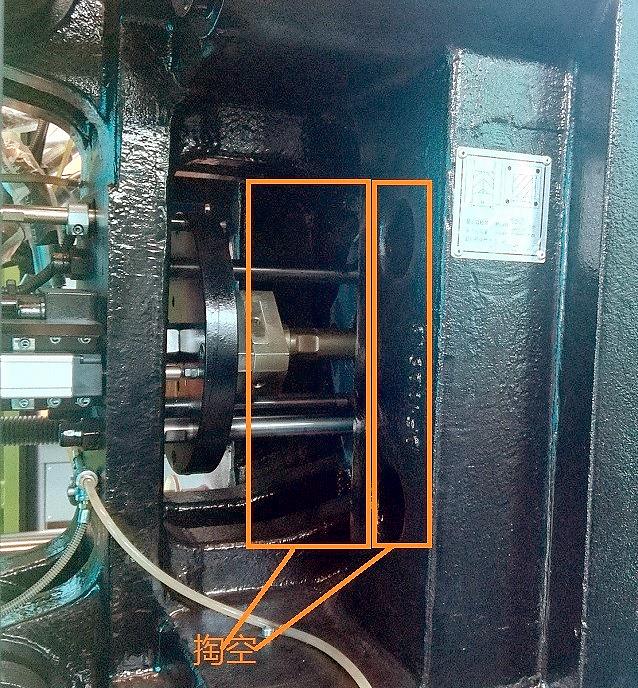 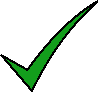 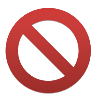 XX160-A5
JM168-MK6
模板中心掏空
实厚只有：70mm
实心模板
厚度：142 mm
模板变形度
变形度以小为佳
过份变形容易构成飞边
XX-A5 模板强度不够，变形度巨大
0.314mm
0.15mm
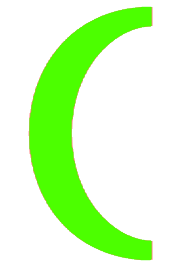 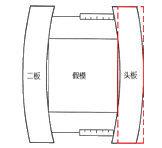 XX160-A5
JM168-MK6
哥林柱四点变形均匀度
日本技术特殊设计
哥林柱四点变形不均匀，制品容易产生内应力，翘曲、披锋等问题
MK6 的特殊机铰设计（日本技术）保证四点完全同步，绝对平行
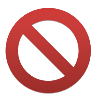 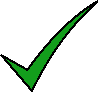 JM168-MK6
XX160-A5
> 10%
1-10%
< 1%
二板轴套
自润滑含油轴承
石墨铜套
铜套
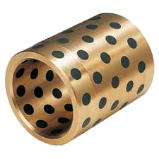 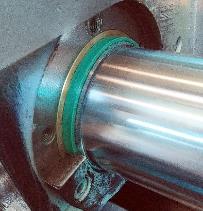 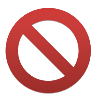 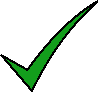 XX160-A5
JM168-MK6
没有自润滑效果
动作顺滑、不磨损
润滑油压力检测开关
检测好
检测不良
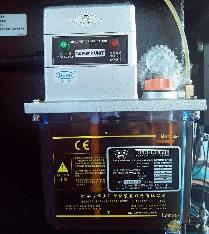 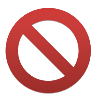 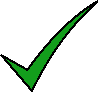 XX160-A5
JM168-MK6
安装在油壶内
只能检测出口压力
安装在末端
MK6 – “A4 纸” 模具保护功能
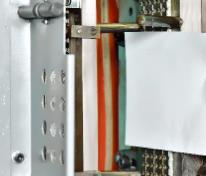 将一张 A4 纸放到模板中间
以 99% 速度及压力锁模！
MK6 提供超强模具保护：一张 A4 纸，在 99% 锁模速度与压力的时候，仍然可以弹开
精确液压技术®的完美示范
XX-A5 没有类似的模具保护功能
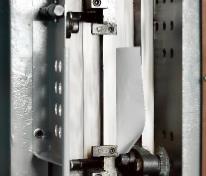 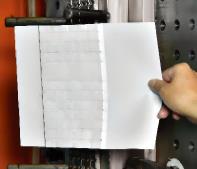 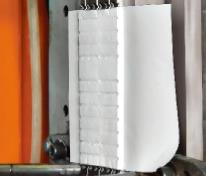 模板即使弹开并报警
A4 纸丝毫无损！
机铰锁死后重开
液压安全阀
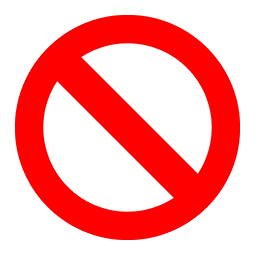 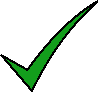 XX160-A5
JM168-MK6
没有液压安全阀
不符合国标
完全符合国标及欧盟安全要求
开模行程
450
mm
开模行程以大为佳
开模行程短则不利深腔模具生产
420
mm
XX160-A5
JM168-MK6
36
顶针力
4.2 吨
4.2 吨
顶针力以大为佳
顶针力小则不利深腔模具生产
XX160-A5
JM168-MK6
37
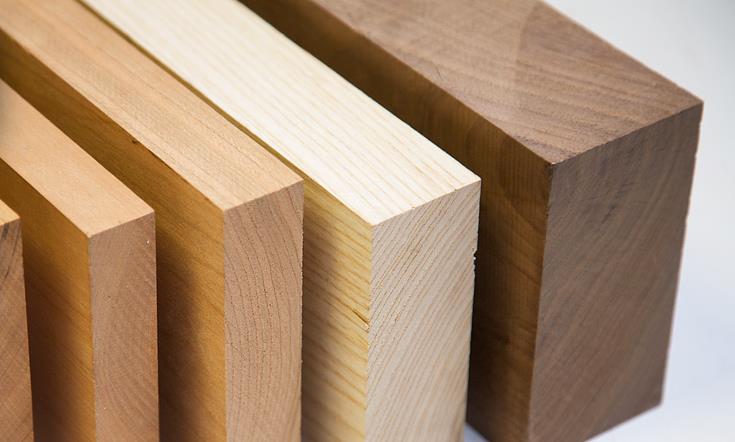 调模功能对比
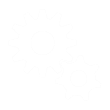 详细对比调模功能
内部文件，不可外传
自动调模功能
注塑机的锁模力与系统压力是复杂的非线性关系，要有经验才能运算
自动调模功能以直接输入锁模力为佳
MK6 与 XX-A5 都可以直接输入锁模力
XX-A5 还需要量度模具厚度并输入，浪费时间
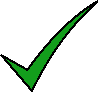 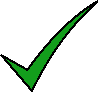 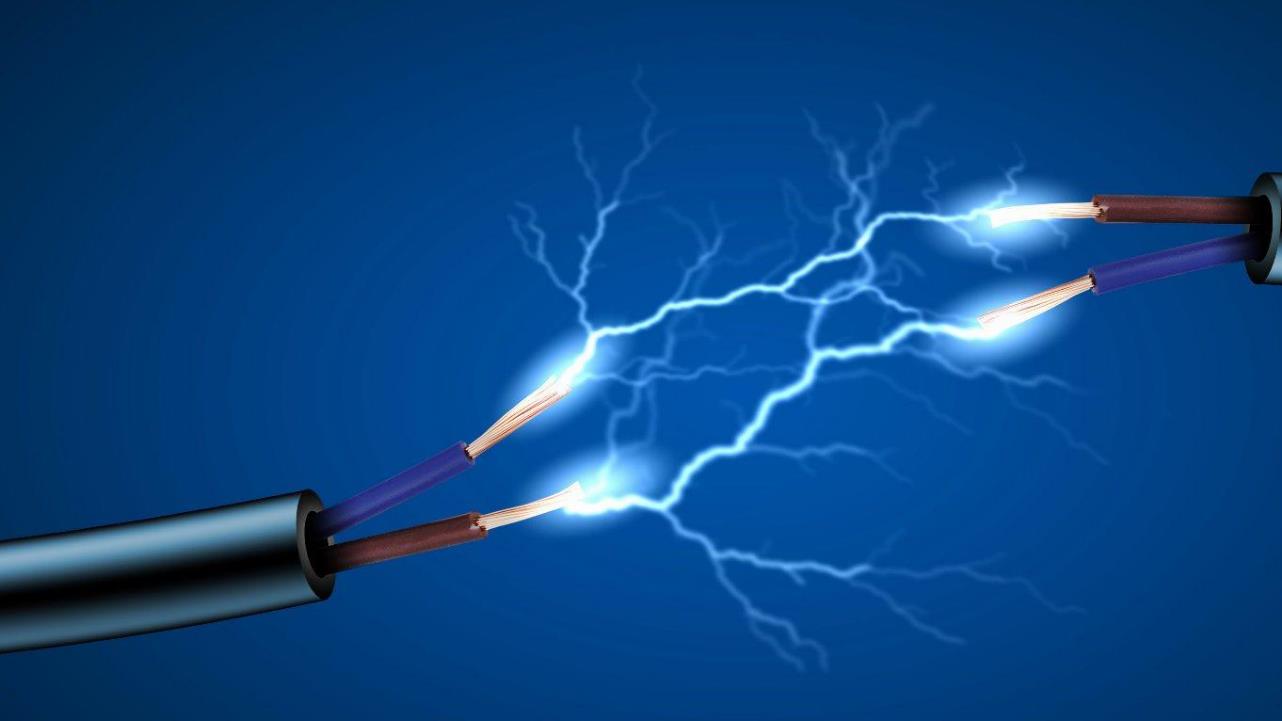 电器对比
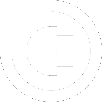 详细对比电器用件
内部文件，不可外传
电箱底板
抗干扰强
易干扰
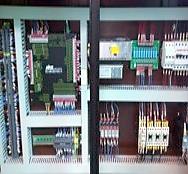 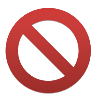 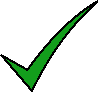 XX160-A5
JM168-MK6
传统电木板
镀锌板
弱电接线端子
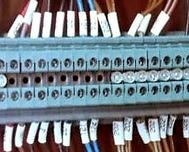 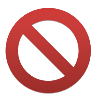 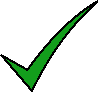 XX160-A5
JM168-MK6
传统端子排
弹簧插拔式欧式端子排
抗震动性能好
强电接线端子
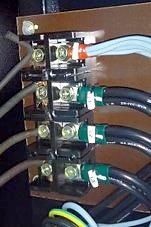 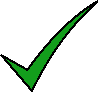 XX160-A5
JM168-MK6
普通端子座
没触电防护
不符合国标
高端欧式规格端子座
带触电防护功能，符合 IP2X
完全符合国标及欧盟安全要求
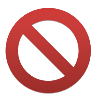 安全模块
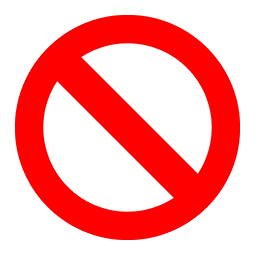 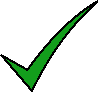 XX160-A5
JM168-MK6
没有安全模块
不符合国标
德国 Pilz，全球安继第一品牌
完全符合国标及欧盟安全要求
射咀护罩监测开关
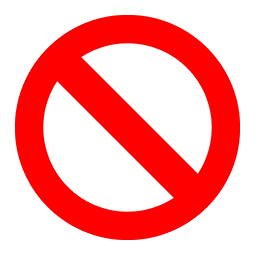 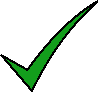 XX160-A5
JM168-MK6
没有射咀护罩监测开关
不符合国标
完全符合国标及欧盟安全要求
门限行程开关
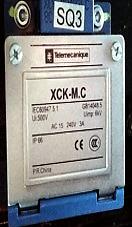 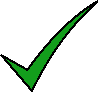 XX160-A5
JM168-MK6
施耐德限位开关
无强制断开触点
不符合国标
施耐德安全限位开关
带强制断开触点
完全符合国标及欧盟安全要求
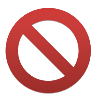 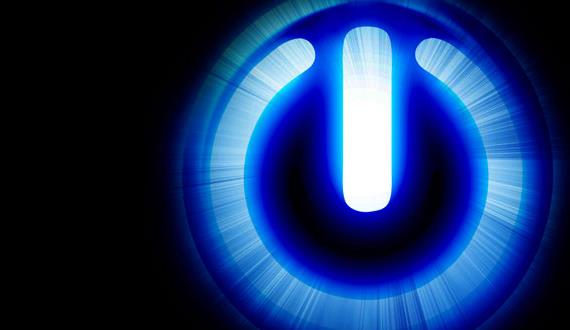 动力对比
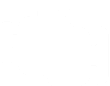 详细对比动力部分的参数
内部文件，不可外传
油泵马达驱动不跳闸上限动力功率
速度快，不跳闸 (22kW)
速度慢，易跳闸 (15kW)
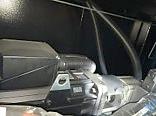 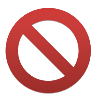 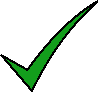 XX160-A5
JM168-MK6
油泵：50cc
不跳闸上限功率：17.5kW
油泵：64cc
不跳闸上限功率：22kW
伺服器可负荷动力功率对工艺的影响
不同工艺需要不同的功率，如工程塑料以及薄壁制品需要高功率
超过伺服器可负荷的功率上限容易跳闸报警，不能生产高要求的产品
接近伺服器可负荷的功率上限时，伺服器转能效益大大下降，严重影响省电功能
注意：因伺服电机可以低至零转，耗电以实际使用功率计算，与可负荷功率上限无关
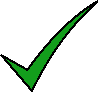 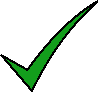 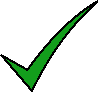 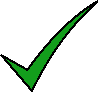 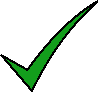 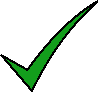 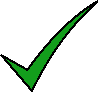